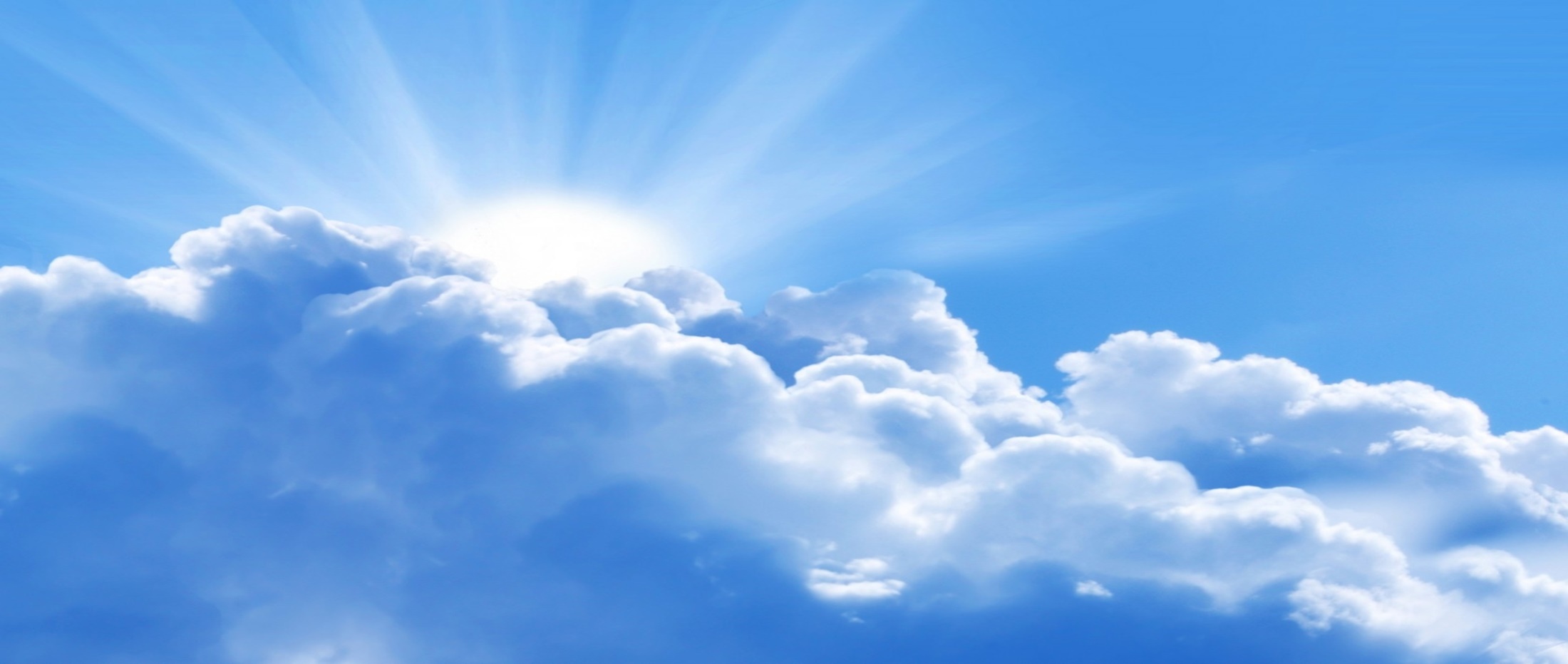 PYTHON
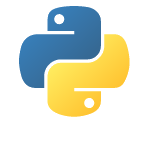 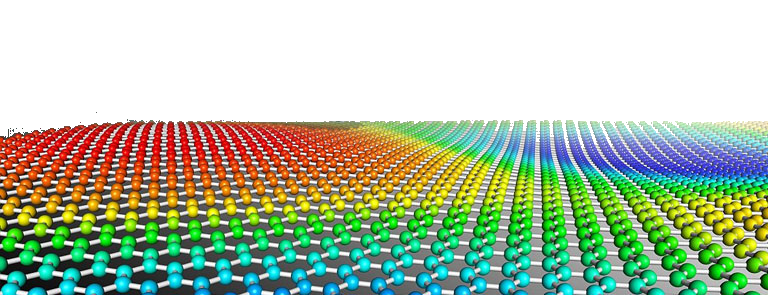 Prof. Muhammad Saeed
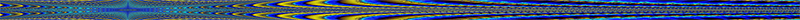 Programming
In 
Python
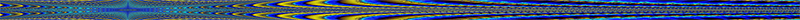 2
Python                                                                  Dept. Of Comp. Sc. & IT, FUUAST
Programming
Case-sensitive
Object Oriented 
Every identifier is an object
Indentation replaces blocks for ‘function’, ‘If’, ‘else’, ‘elif’, ‘for’, ‘while’ etc.
First line for ‘function’, ‘If’, ‘else’, ‘elif’, ‘for’ and  ‘while’  is terminated at colon(:)
Multiple assignments are allowed as x, y, z= 0,10,-3
Packages are imported into programs as:
import scipy
import scipy as sp
from scipy import *
from scipy import  sin, cos, exp
Hierarchy:
Project
Package
Module
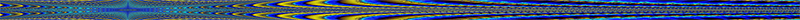 3
Python                                                                  Dept. Of Comp. Sc. & IT, FUUAST
Programming  input/output
print
	name=‘FUUAST ’
	city=‘Karach i’
	print(name + ‘Gulshan Campus ’+city)
	age=25;	
	s=2.555;		
	continent=‘Asia’; 	
	nm=‘Ali’
	print(‘My name is %s, my age is %d,my salary is %6.3f million pm and I 	live in %s’%(nm, age, s, continent))
	print(age,s,nm)
	print(‘\nName: {0}\nAge: {1}\nSalary: {2}\n’.format(nm,age,s))
	
input
		n=input(‘Enter a number: ’) 
		sts=input(‘Enter names: ‘)
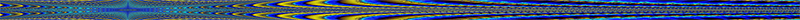 4
Python                                                                  Dept. Of Comp. Sc. & IT, FUUAST
Programming escape sequences
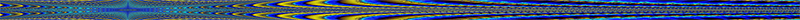 5
Python                                                                  Dept. Of Comp. Sc. & IT, FUUAST
Programming Decision & Loops
	x=-1; 
if  x >  0:
		print(‘x is positive’)
		print(‘Good, keep it up’)
	elif x == 0:
		print(‘x is nobody’)
		print(‘Be practical’)
	elif x < 0:
		print(‘x is negative’)
		print(‘Try to be positive’)
	else:
		print(‘Be something’)
for i in range(1,20):
		r=i%2
		if r==0:
			print(‘\nNumber %d is Even’%(i))
		else:
			print(‘\nNumber %d is Odd’%(i))
	print(‘Thanks’)
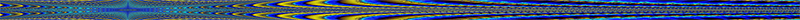 6
Python                                                                  Dept. Of Comp. Sc. & IT, FUUAST
Programming Loops
bigms = [‘Books',‘Internet',‘Games’,’Movies’,’Songs’] 
	for i in range(len(bigms)): 
		print("I like",bigms[i])
n = 100;		sm = 0;		i = 1 
	while i <= n: 
		sm = sm + i 
		i = i + 1 
	print("Sm of 1 until %d: %d" % (n,sm)) 
 	count = 0
	 while count < 5: 
		print( count, ’ is less than 5’ )
		count = count + 1 
	else: 
		print( count, " is not less than 5“)
flag=1
	while (flag): print( ‘Job is done‘)
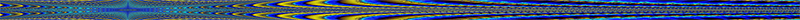 7
Python                                                                  Dept. Of Comp. Sc. & IT, FUUAST
Programming Nested Loops, break, continue, pass
p=np.zeros([10,5])
for n in range(10):
		for m in range(5): 
			p[n,m]=m*n
	sm=sum(sum(p))
	print(p,’\n\n’,sm)
for c in ‘University': 
		if c == ‘v': 
			break 
		print('Current Character : ', c)
for c in ‘University': 
		if c == ‘v': 
			continue 
		print('Current Character : ', c)
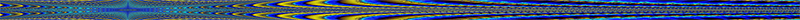 8
Python                                                                  Dept. Of Comp. Sc. & IT, FUUAST
Programming Nested Loops, break, continue, pass
for c in ‘University': 
		if c == ‘v': 
			pass 
		print('Current Character : ', c)
d=np.array([1,2,3,4,5,6,7,8,9,10,11,12,13,14,15,16])
y=[x**2 for x in d  if x%4==0]
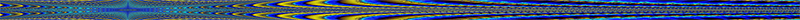 9
Python                                                                  Dept. Of Comp. Sc. & IT, FUUAST
Programming Functions
def evenodd(n):
		if (n%2==0):
			print(‘\nEven’)
		else:
			print(‘\nOdd’)
def addsubtract(a,b):
		if a>b:
			return a-b
		else :
			return a+b
	vec_addsubtract = vectorize(addsubtract)
	vec_addsubtract([0,3,6,9],[1,3,5,7])
f=lambda x, y: 2*x**2-3*x*y+5*y**2+4*x-2*y+10;	f(2.5, 3)
nums = [2, 18, 9, 22, 17, 24, 8, 12, 27]
	flt=filter(lambda x: x % 3 == 0, nums);		print(*flt)
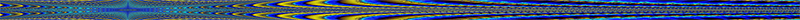 10
Python                                                                  Dept. Of Comp. Sc. & IT, FUUAST
Programming  Default  Arguments
def funct(x,str1='Hello',y=1,str2='Hi'):
    		print(x,str1,y,str2)

	funct(50, str2='ASA', str1='abc', y='nn')
	funct(16,’Karachi’, 200,’ Lahore’)
	funct(225)
	funct(25,’Quetta’)

def quote(): 
		""“ There are no tales finer than those
		 created by life itself. 
		----------------------------------------------------------	
		""" 
		pass 
	print(quote.__doc__)
Special Functions: import scipy.special
sum;		sumcum; 	prodcum;
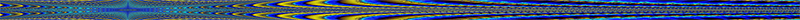 11
Python                                                                  Dept. Of Comp. Sc. & IT, FUUAST
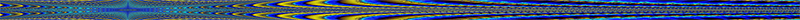 12
Python                                                                  Dept. Of Comp. Sc. & IT, FUUAST